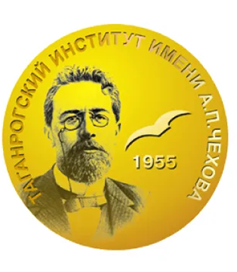 Министерство науки и высшего образования Российской ФедерацииТаганрогский институт имени А. П. Чехова (филиал)  ФГБОУ ВО «Ростовский государственный экономический  университет (РИНХ)»
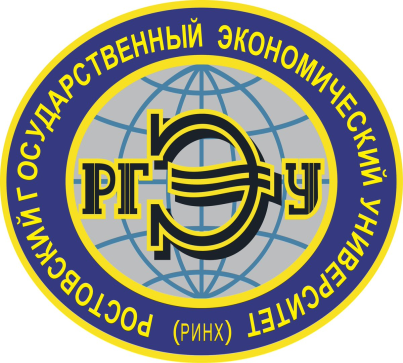 ОТЧЕТ О ДЕЯТЕЛЬНОСТИ УЧЕБНОЙ КРИМИНАЛИСТИЧЕСКОЙ ЛАБОРАТОРИИ
к.ю.н., доцент, зав. 
криминалистической 
лаборатории
Ю.А. Сердюкова
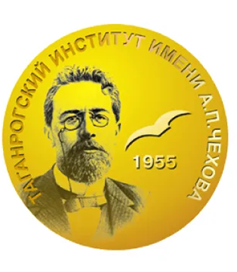 Проведение учебных занятий, направленных на расширение знаний студентов в области теоретических основ криминалистики. Проведение практикумов, направленных на формирование у студентов устойчивых навыков и умений применения криминалистических средств в процессе раскрытия, расследования и предупреждения преступлений.
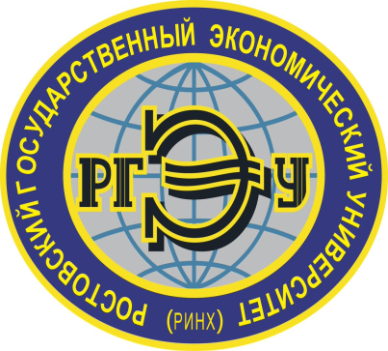 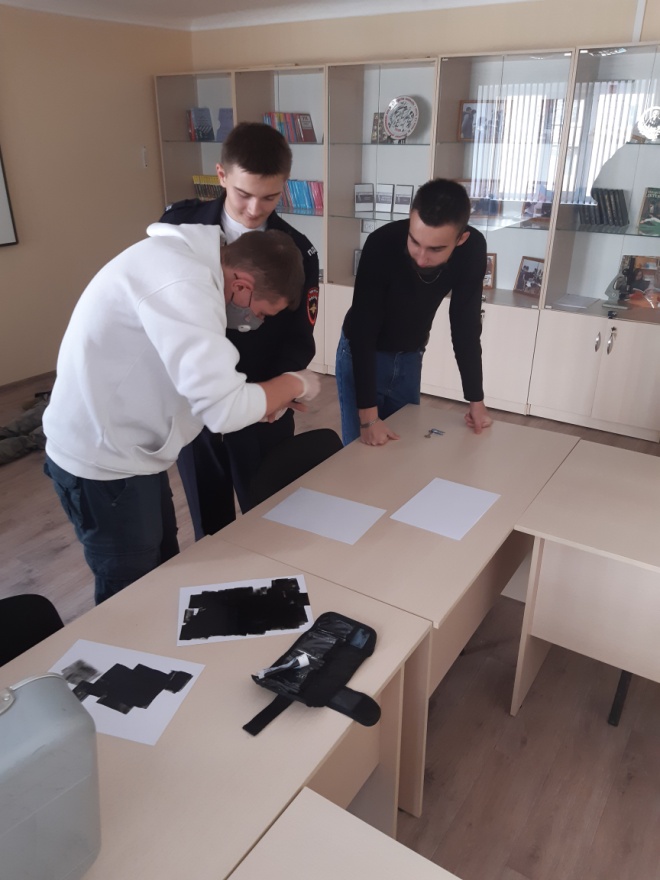 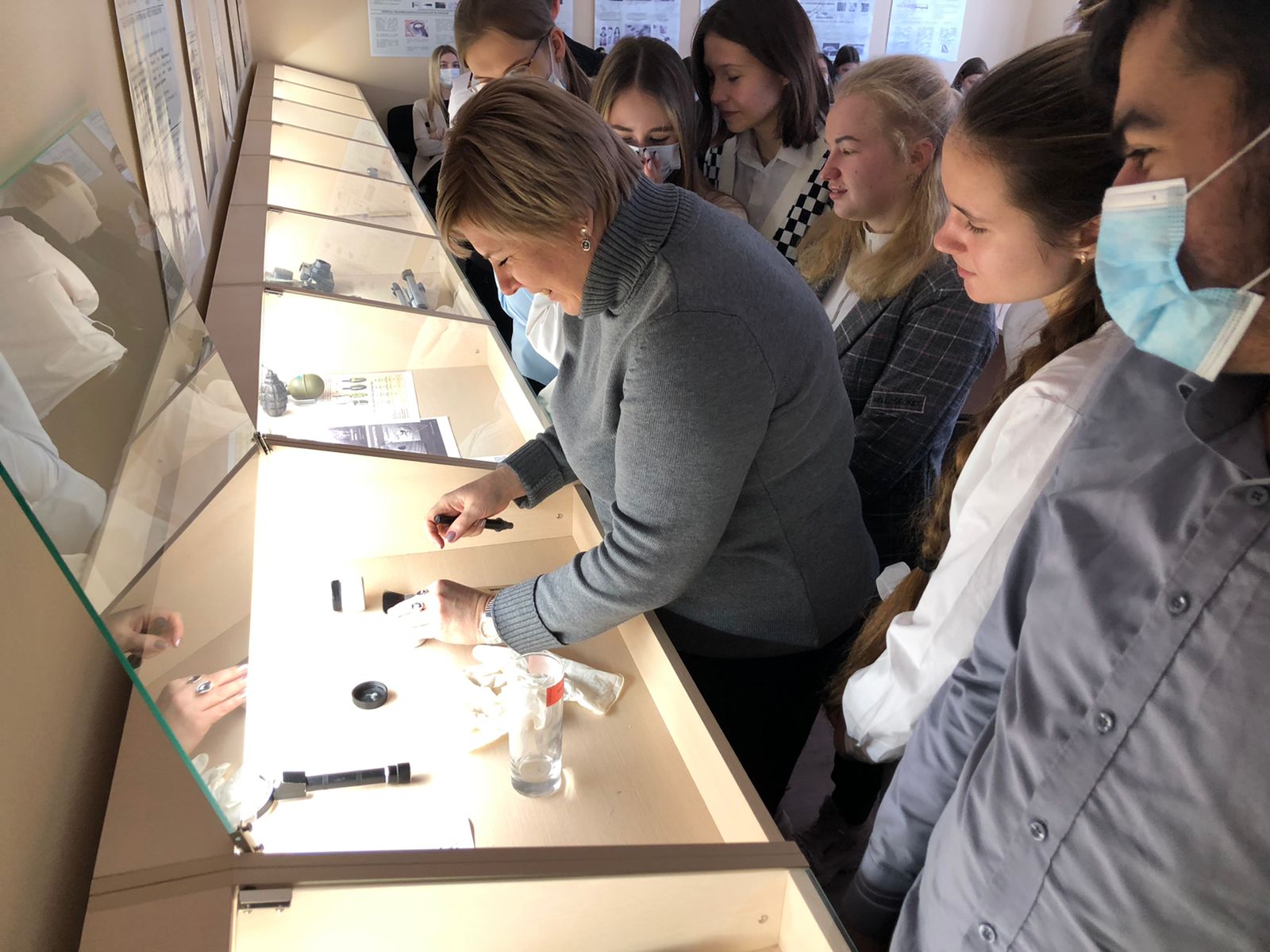 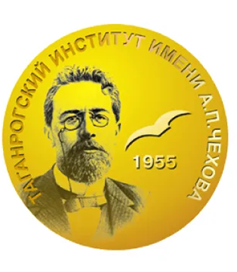 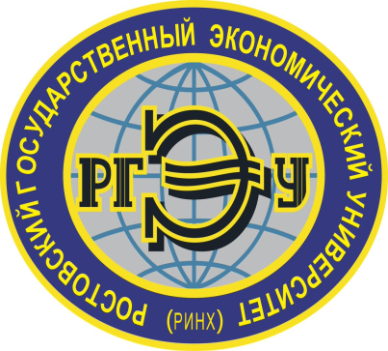 Участие в работе научных конференций, семинаров, круглых столов, проводимых вузом и другими организациями
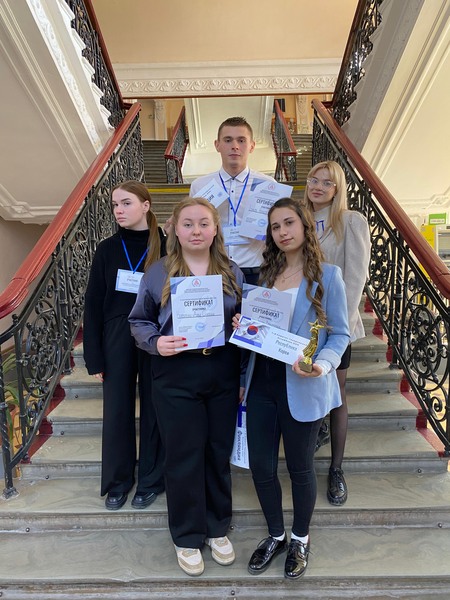 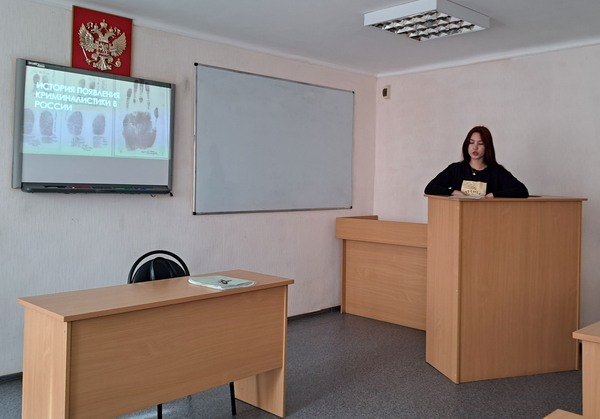 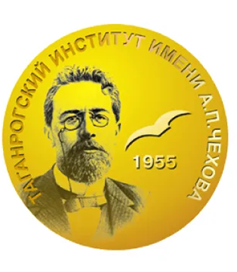 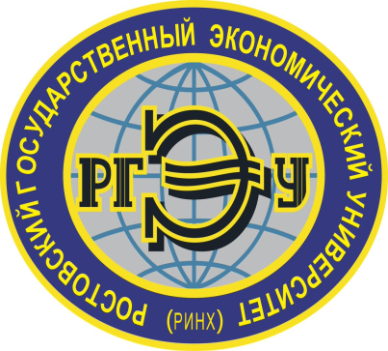 Расширение сотрудничества со школами и учебными организациями города и области. Проведение ролевой игры «По просторам криминалистики», направленной на профориентационную работу, на базе школ города.
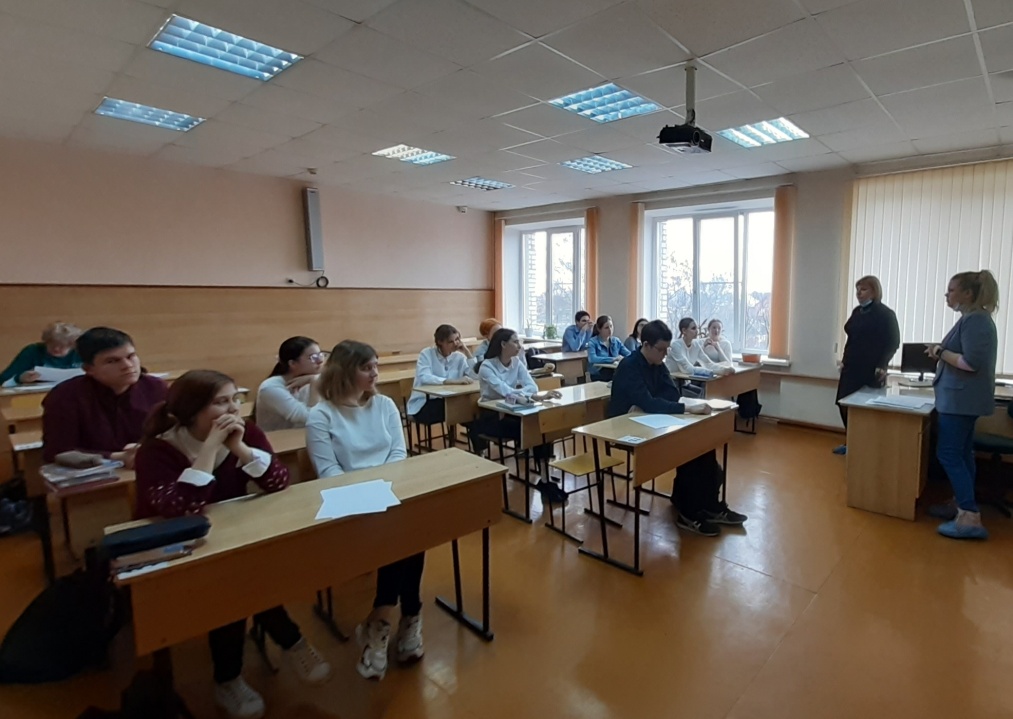 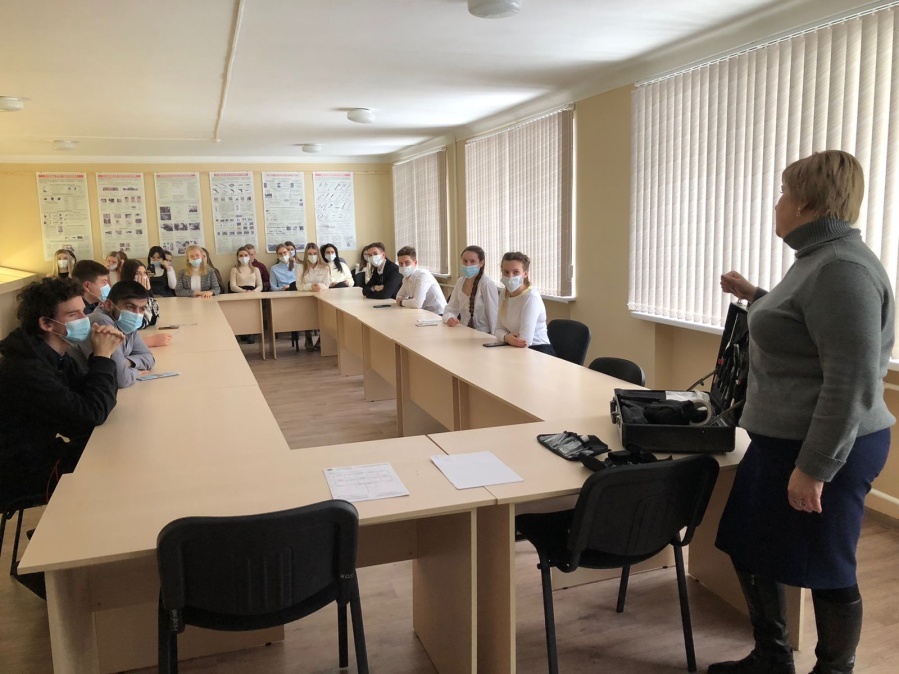 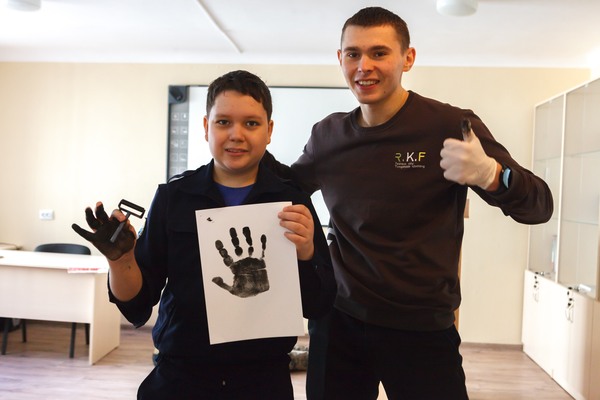 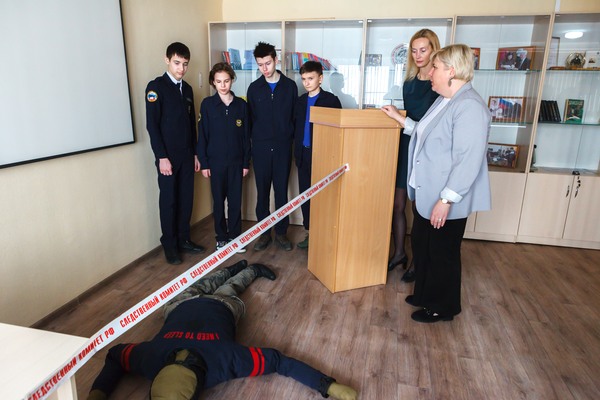 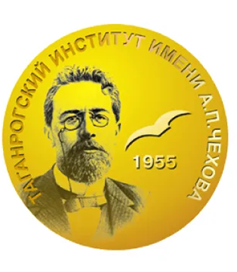 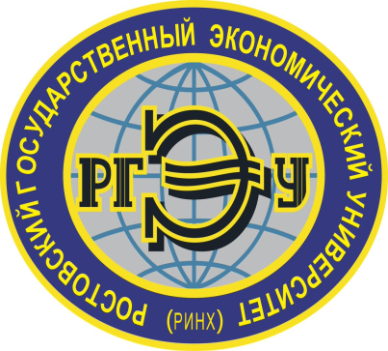 Организация выездных мастер классов с проведением дактилоскопической экспертизы при участии студентов и преподавателей с целью расширения сотрудничества со школами города и области.
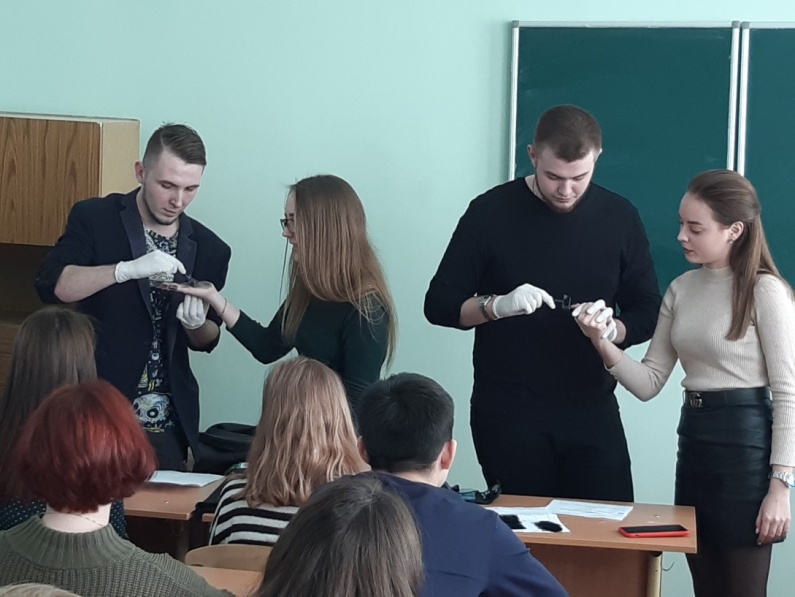 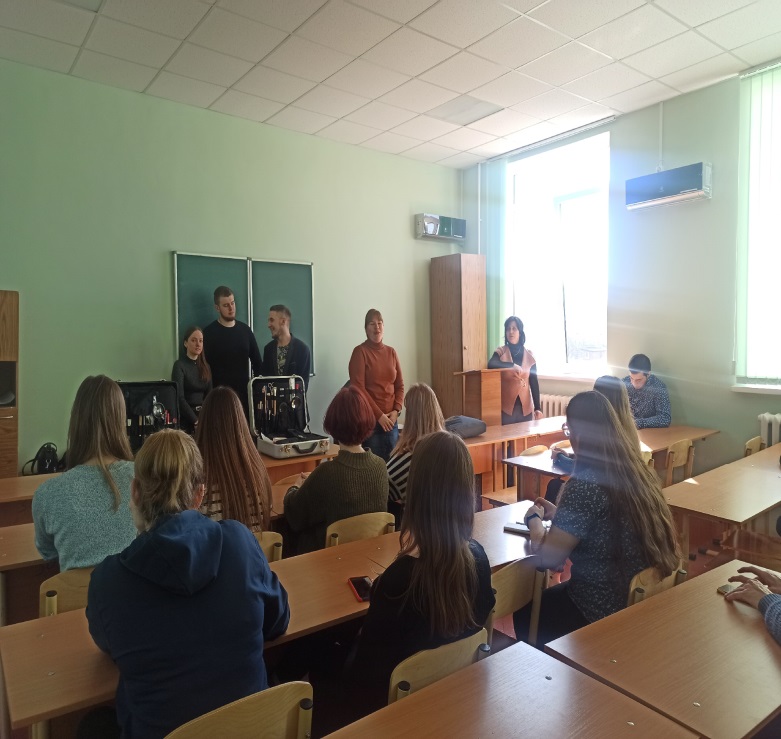 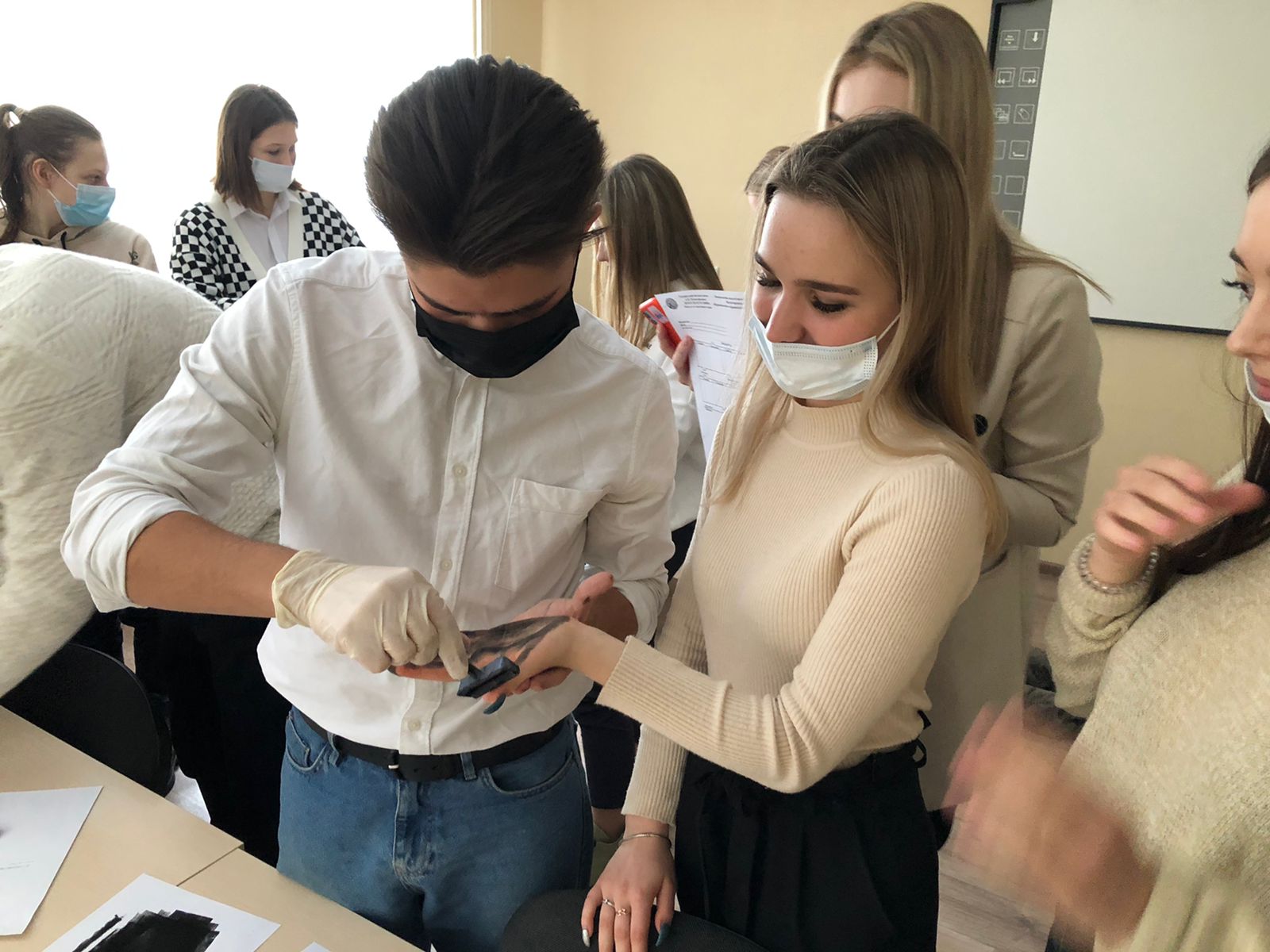 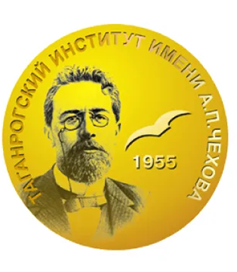 Реализация социально-гуманитарного проекта «Дни правового просвещения в Ростовской области»
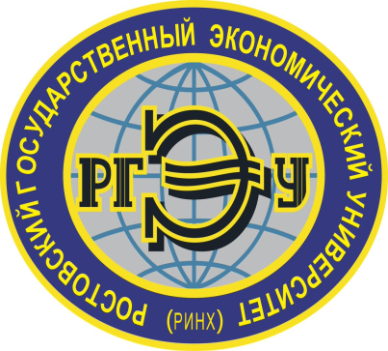 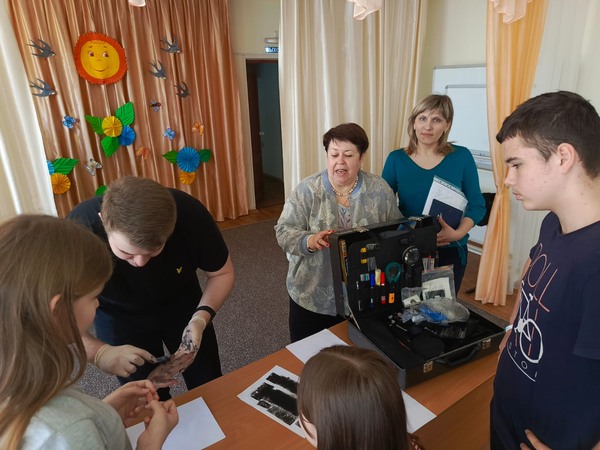 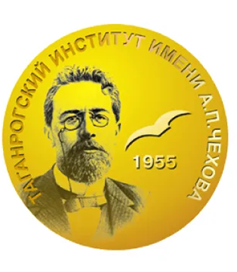 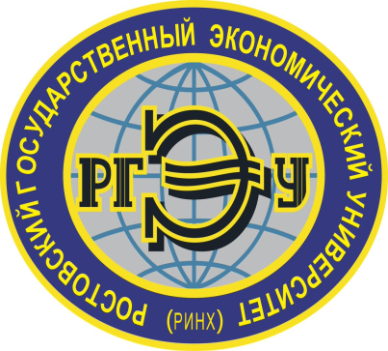 Проведение встреч и круглых столов  с участием сотрудников правоохранительных органов для углубления практических навыков студентов
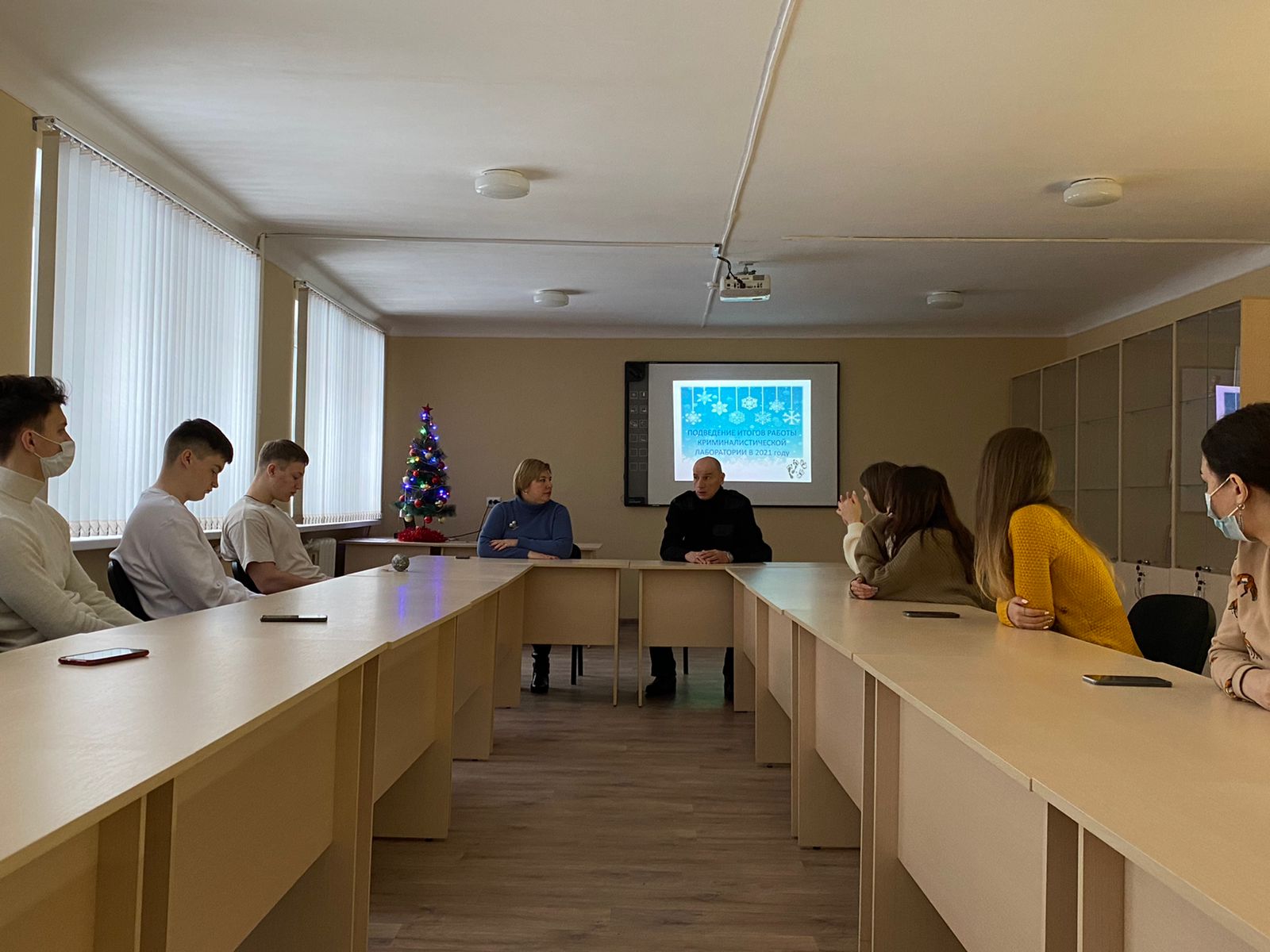 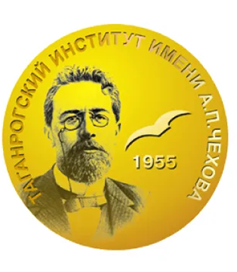 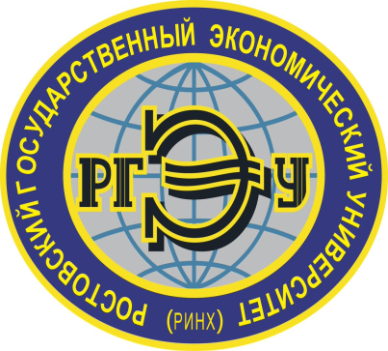 Участие в работе университетской смены для детей ДНР на площадке СОЛ «Ивушка»
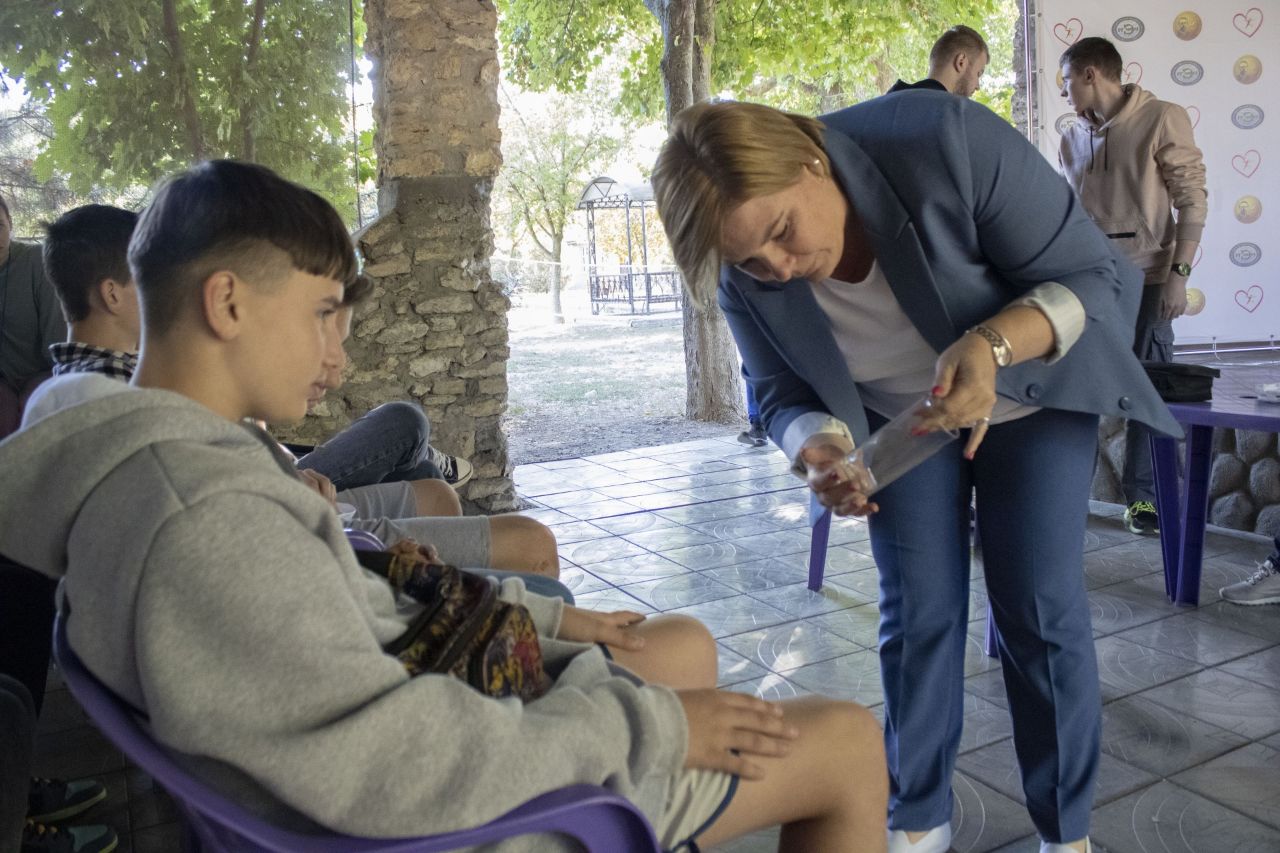 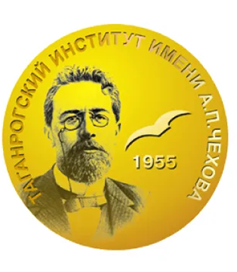 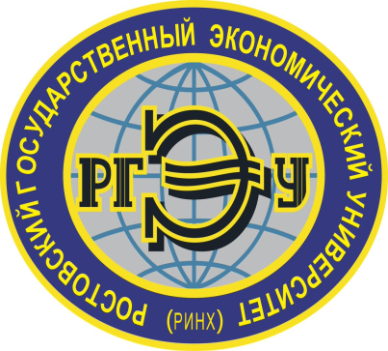 Проведение занятий киноклуба, направленных на расширение профессиональных знаний, а также повышение правовой культуры студентов
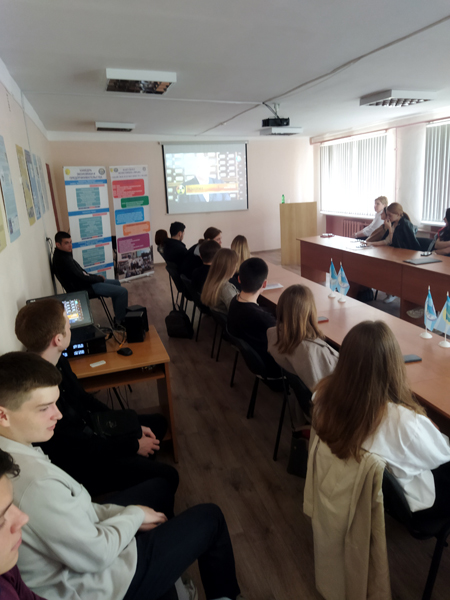 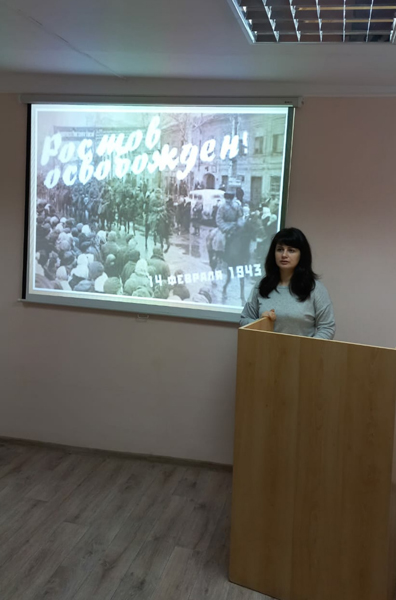 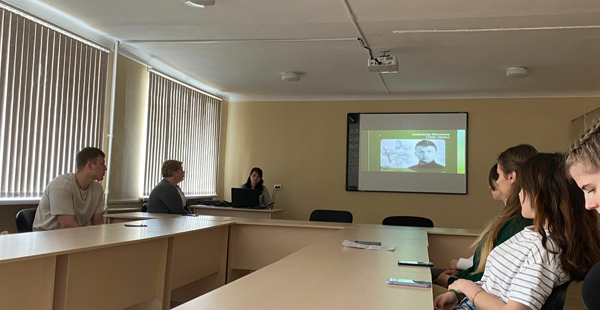 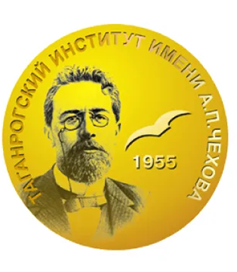 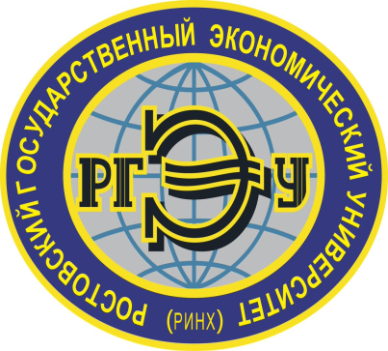 ПЕРПЕКТИВЫ РАЗВИТИЯ 

УЧЕБНОЙ КРИМИНАЛИСТИЧЕСКОЙ ЛАБОРАТОРИИ
- Внедрение полученного опыта в научные исследования;
- Организация клуба «юный криминалист», для школьников города и области;
- Проведение научных и методических семинаров с участием студентов и преподавателей;
- В рамках профориентационной работы, организация выездной работы с районами ростовской области.
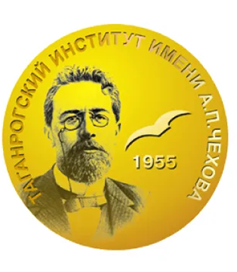 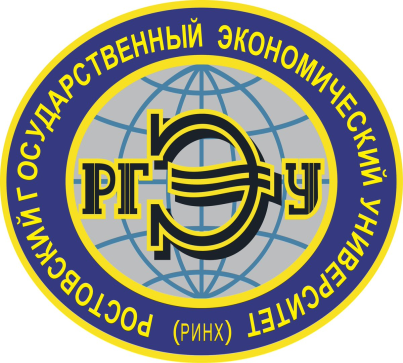 Спасибо за внимание!